Voices of the Vietnam War
[Speaker Notes: https://time.com/vietnam-photos/]
Voices of the Vietnam War
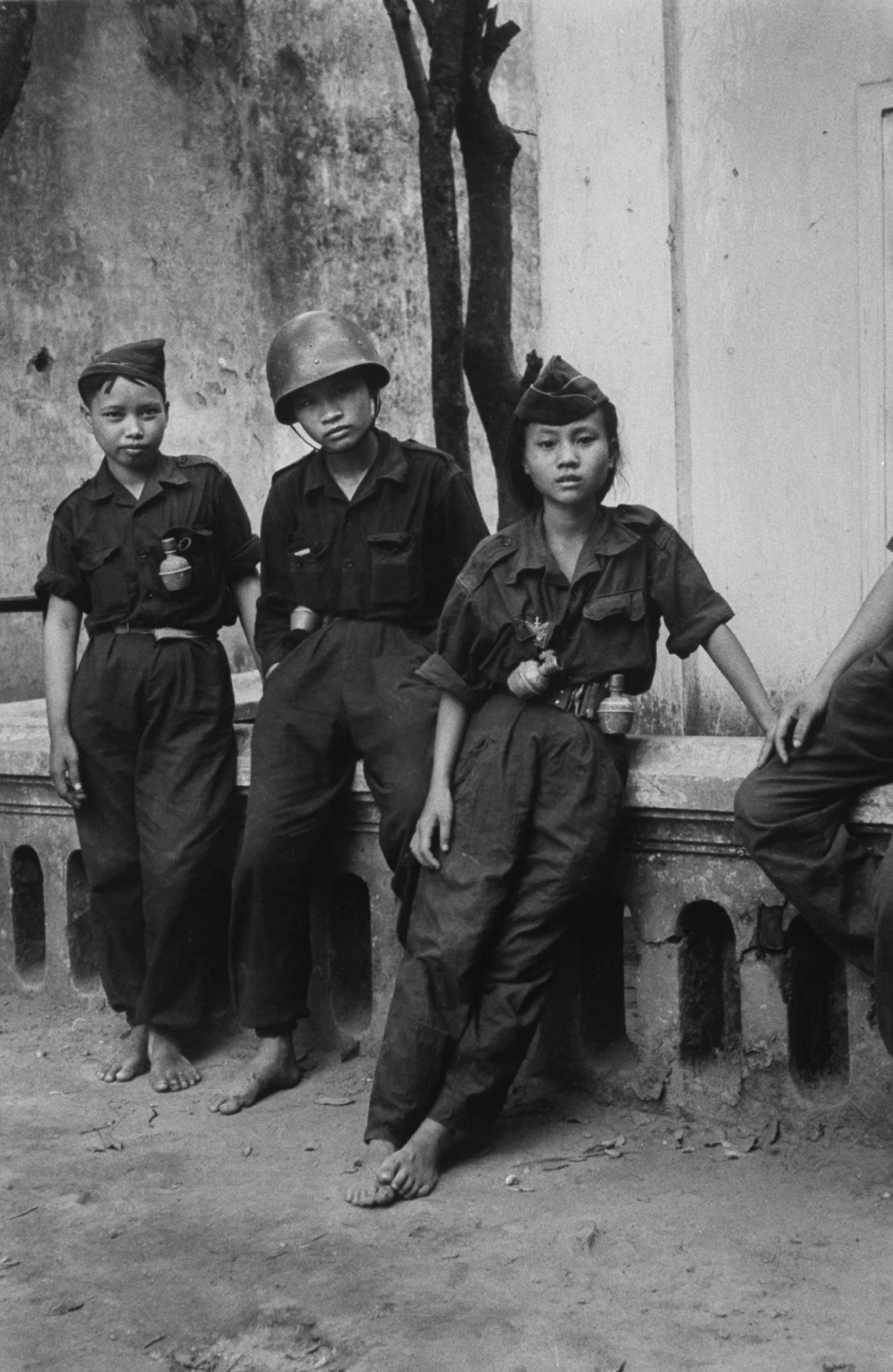 [Speaker Notes: https://time.com/vietnam-photos/]
Voices of the Vietnam War
[Speaker Notes: https://www.theguardian.com/artanddesign/gallery/2015/apr/22/vietnam-the-real-war-a-photographic-history-by-the-associated-press-in-pictures]
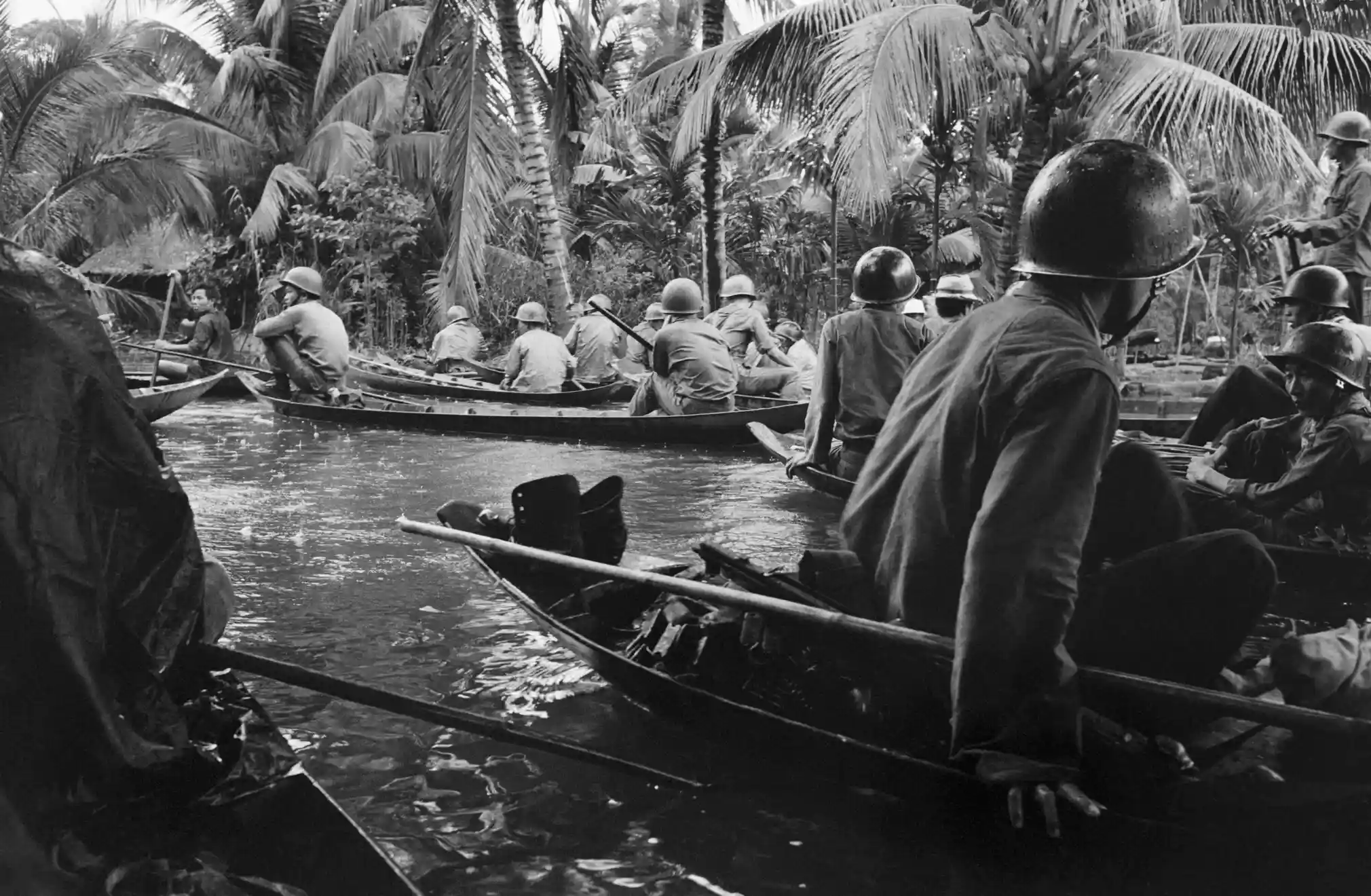 [Speaker Notes: https://www.theguardian.com/artanddesign/gallery/2015/apr/22/vietnam-the-real-war-a-photographic-history-by-the-associated-press-in-pictures]
Voices of the Vietnam War
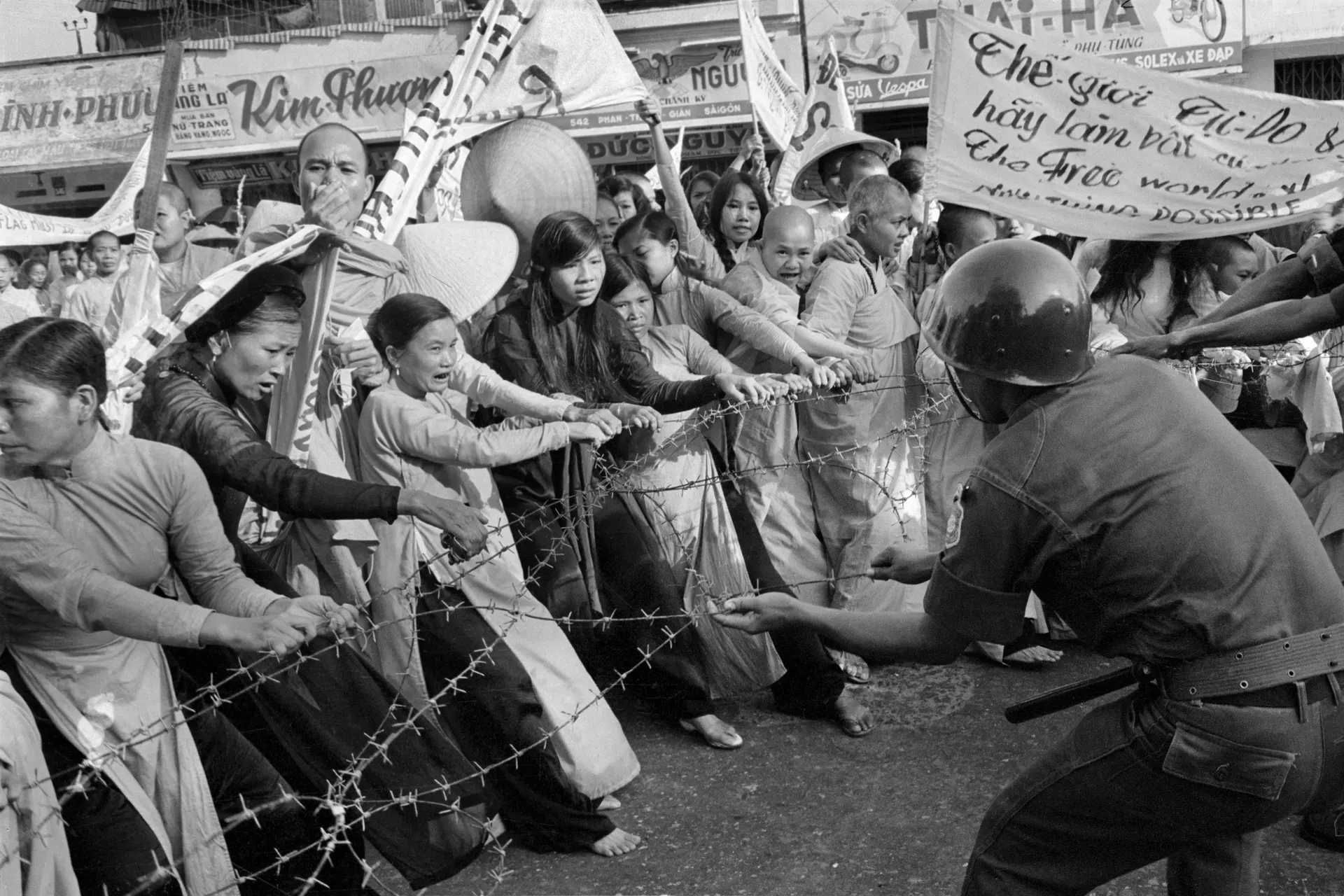 [Speaker Notes: https://www.theguardian.com/artanddesign/gallery/2015/apr/22/vietnam-the-real-war-a-photographic-history-by-the-associated-press-in-pictures]
Vietnam War: Two Stories / One Conflict
Voices of the Vietnam War
Agenda
Vietnam War Background Info
Learning Objectives
Sources Packet  
Group Discussion
Exit Ticket
Voices of the Vietnam War
Vietnam Background Information
France loses control of Vietnam
Divided Vietnam (South vs North)
South – Ngo Dinh Diem (Anti-Communist – USA supports) North – Ho Chi Minh (Pro – Communist)
Fear of Communism from the Western powers (USA)
March 8th, 1965: USA enters the conflict with Lyndon B Johnson 
Vietnam War lasts 20 years with 2 million Vietnamese casualties and 58,000 American casualties
Voices of the Vietnam War
Learning Objectives:

SWBAT use primary and secondary sources to analyze the different perspectives of the Vietnamese and Americans and how they viewed the conflict of the war at that time

SWBAT make a judgement as to how the Vietnam War impacted those who were involved
DBQ Source Packet
Directions: 

Use the sources to answer the questions
5 Sources = 5 minuets per source 
Show teacher once finished with all sources

Questions to Consider:

What are some similarities and differences that you are seeing between the sources? 
What connections are you seeing between the sources and the images that were shown earlier?
What perspectives/involvements are you seeing in the Vietnam War?
How is the war impacting those involved?
Voices of the Vietnam War
Group Discussion
What was the perspectives of those who were involved in the Vietnam war in America?
What was the perspectives of those who were involved in the Vietnam war in Vietnam?
How did the Vietnam war affect the soldiers and those involved?
Why did the American/Vietnamese fight in the conflict?
What might have happened if the USA had not been involved in the war?
How did Agent Orange impact those who were involved in the war
How do you think that the Vietnam war impacted the relationship between American and Vietnamese peoples?
Voices of the Vietnam War
Exit Ticket Question

Using the sources, evaluate how the Vietnam War impacted those involved. Include 2-3 sentences and make sure to include evidence from the source(s)